Marketing for Golf Management
Chapter 5: Integrated Brand Partnership, PR, and Sponsorship
Unless otherwise noted, this work is licensed under a Creative Commons Attribution-NonCommercial-ShareAlike 4.0 International (CC BY-NC-SA 4.0) license. Feel free to use, modify, reuse or redistribute any portion of this presentation.
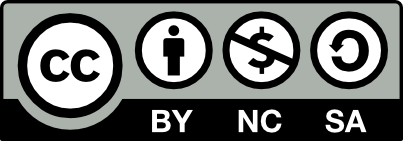 5.0 Learning Objectives
In this chapter, we will:

Contrast the different marketing strategies to understand relationship opportunities.
Describe the concept of public relations and why organizations allocate part of their promotional budgets to it.
Outline how sponsorship is the backbone of success for events in golf.
Explore the strategy of cause-related marketing.
Explain how corporate sales can enhance customer loyalty.
5.1 Industry Partnerships in the Golf Industry
Partner marketing is a strategic approach to advertising and promotion, wherein two entities, whether two companies or a company and an individual, join forces to promote their respective products, services, or brands
The essence of successful partner marketing lies in ensuring mutual benefits for both collaborating parties
Benefits of partner marketing:
Building Mutually-Beneficial Relationships
Expanding Reach to New Customers
Achieving Spend Efficiency
Leveraging Strengths and Resources
Enhancing Brand Reputation and Perception
5.1 Partner Marketing Tactics
5.2 Public Relations Activities and Tools
Good public relations efforts can help a firm create rapport with its customers, promote what it offers, and supplement its sales efforts
Public relations materials include press releases, publicity, and news conferences
Companies also use PR to promote products and to supplement their sales efforts
Some of the most commonly used PR tools include:
5.3 Corporate Sales and Merchandising
Corporate sales at a club is a revenue generation tool with unlimited potential and growth opportunities
By offering access to personalized products, large quantity orders, discounts, and unrepresented brands, members and customers can purchase corporate sales for their business through the club
Products and Services for Corporate Sales:
5.3 Merchandising
Merchandising is everything you do to promote and sell your products once the potential customer is in your store
When we talk about merchandise, we talk about products available for sale, typically in retail
Some of the most popular ways to entice buyers to purchase include: